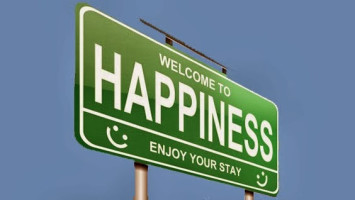 Welcome 
to Happiness!
Интерактивная 
викторина 
для 8-11 
классов
Автор:
Ольга Михайловна Степанова
учитель английского языка 
МБОУ «Цивильская СОШ №1 
имени Героя Советского Союза
 М.В. Силантьева»
города Цивильск Чувашской Республики
2016
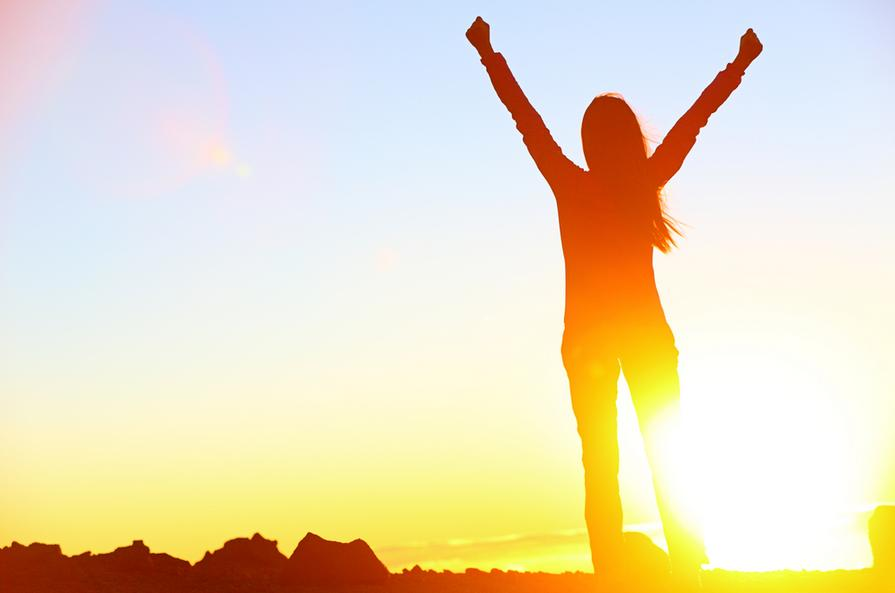 “Happiness is a state of … .”
Aristotle
activity
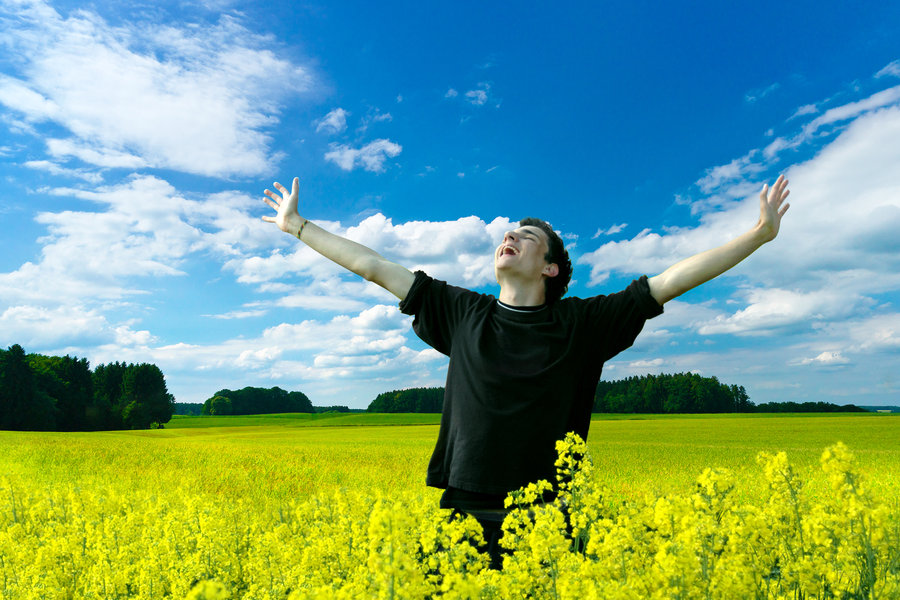 “When one … of happiness closes, another opens, but often we look so long at the closed door that we do not see the one that has been opened for us.”
Helen Keller
door
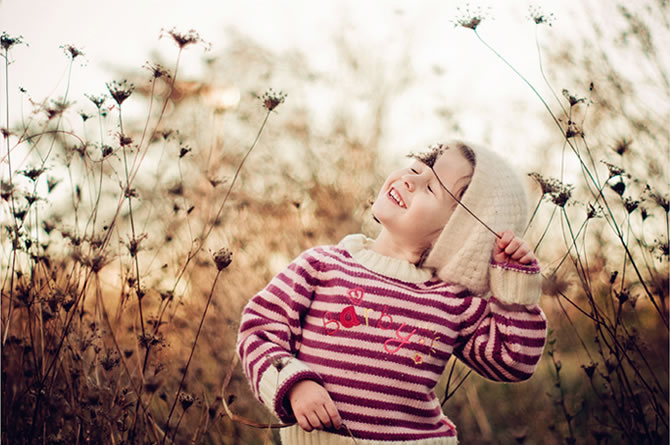 “The two enemies of human happiness are pain and … .”
Arthur Schopenhauer
boredom
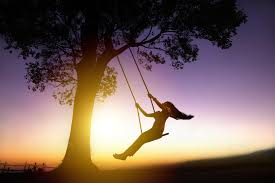 “Happiness is not in the mere possession of money; it lies in the joy of achievement, in the thrill of creative … .”
Franklin D. Roosevelt
effort
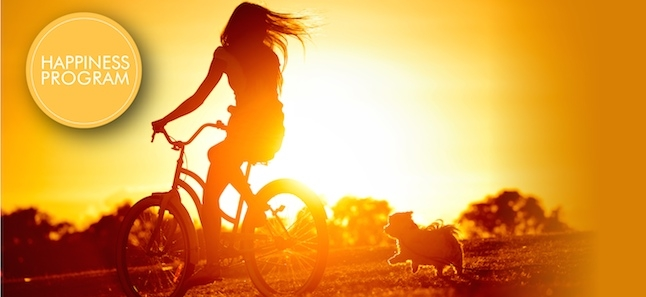 “The … of happiness is not in doing what one likes, but in liking what one does.”
James M. Barrie
secret
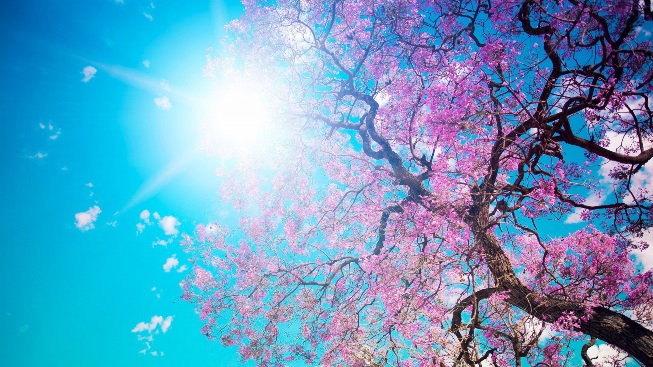 “Happiness is something that comes into our lives through … we don’t even remember leaving open.”
Rose Lane
doors
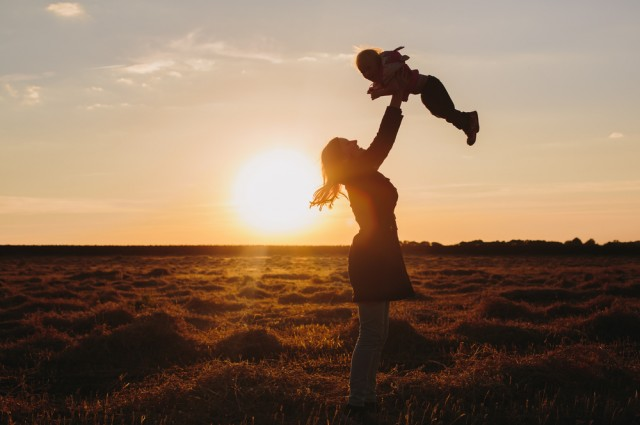 “Happiness always looks small while you hold it in your … , but let it go, and you learn at once how big and precious it is.”
Maxim Gorky
hands
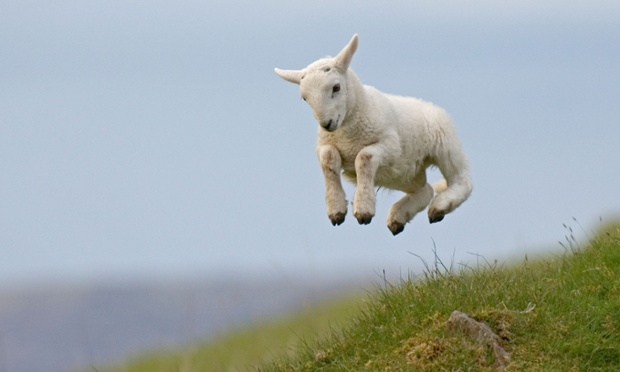 “Everyone wants to live on top of the …, but all the happiness and growth occurs while you’re climbing it.”
Andy Rooney
mountain
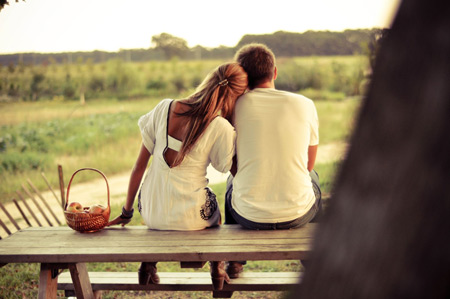 “Happiness is when what you think, what you say, and what you do are in … .”
Mahatma Gandhi
harmony
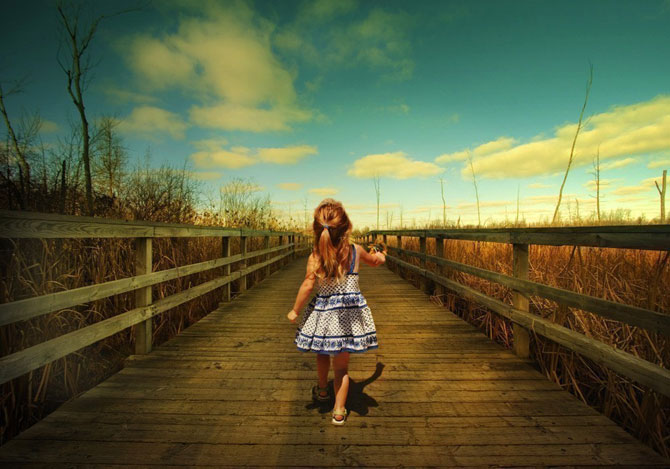 “Happiness is nothing more than good health and a bad … .”
Albert Schweitzer
memory
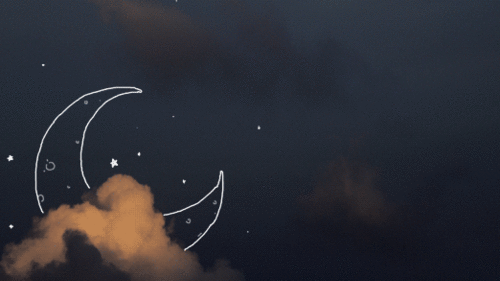 “The first recipe for happiness is: avoid too lengthy meditation on the … .”
Andre Maurois
past
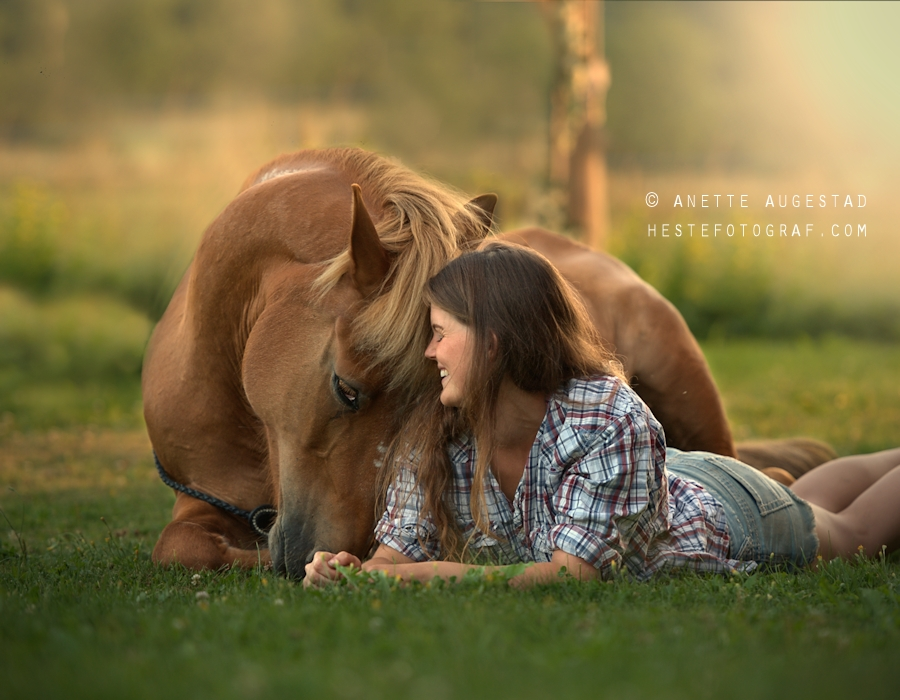 “Learn to let go. That is the … to happiness.”
Buddha
key
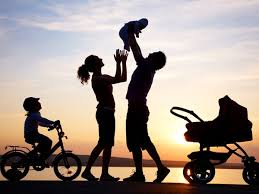 “Optimism is a happiness … . If you stay positive, good things 
and good people
 will be drawn
 to you.”
Mary Lou Retton
magnet
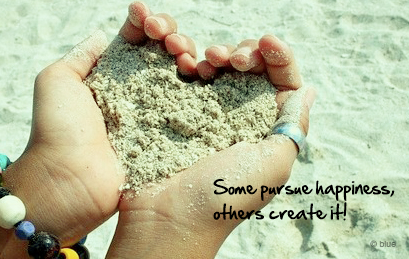 Thank You for Taking Part in the Quiz!
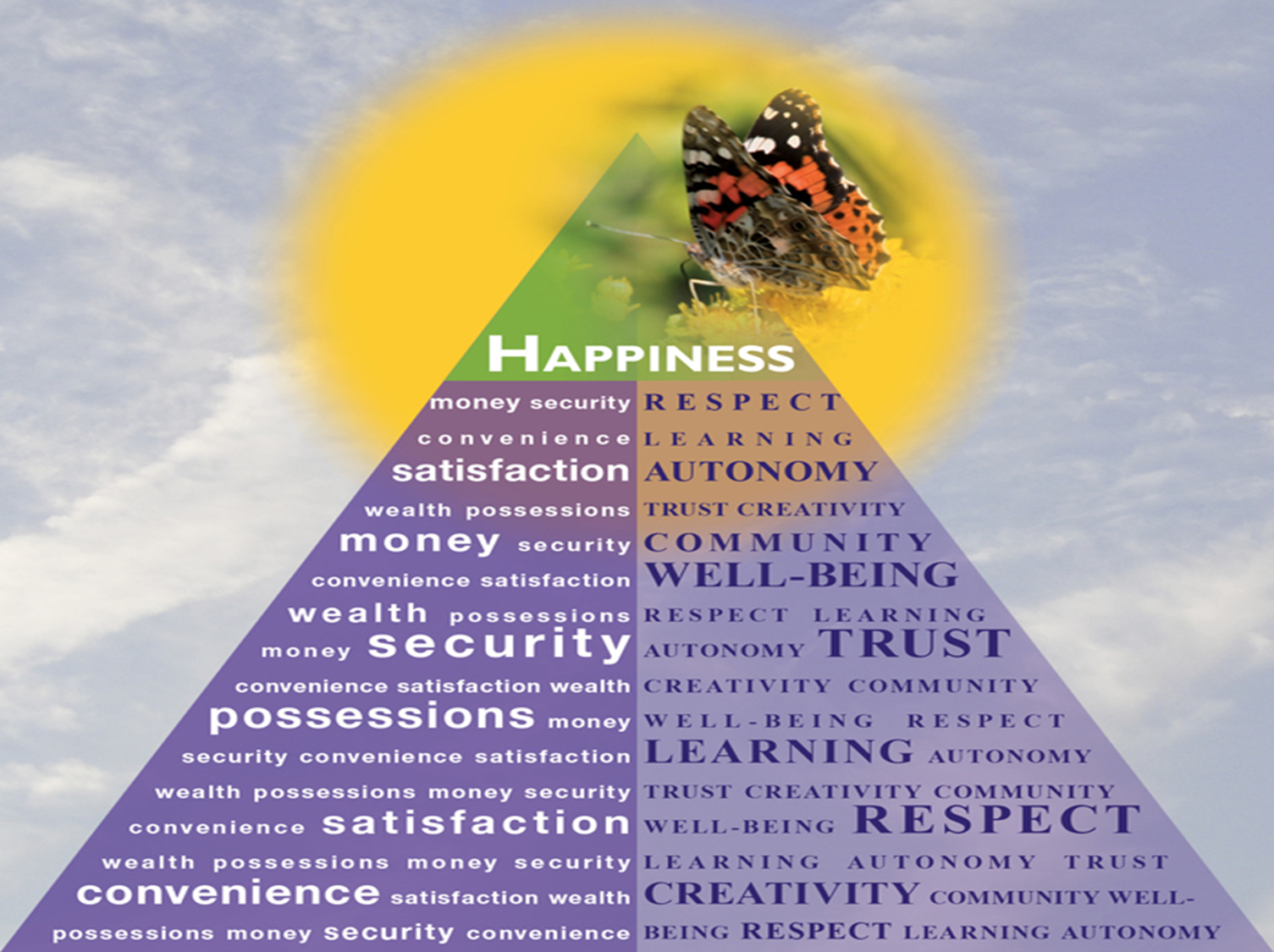 Источник
http://www.positivityblog.com/index.php/2013/08/20/happiness-quotes/
Изображения на слайдах взяты из   
 fotki.yandex.ru